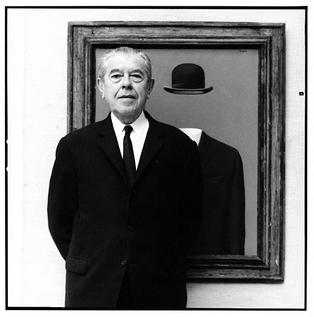 RENÉ MAGRITTE
LE SURRÉALISME EN PEINTURE
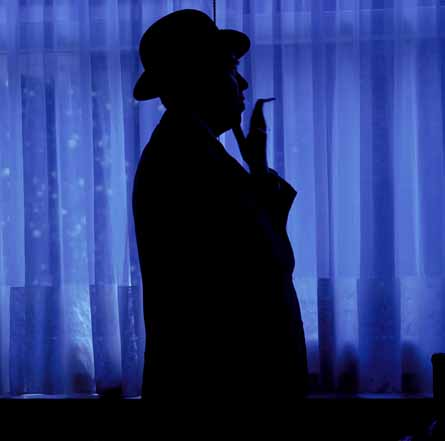 Université de Rzeszów
Collège des Sciences Humaines
Institut des Langues Modernes
Philologie anglaise
Études de 1er cycle
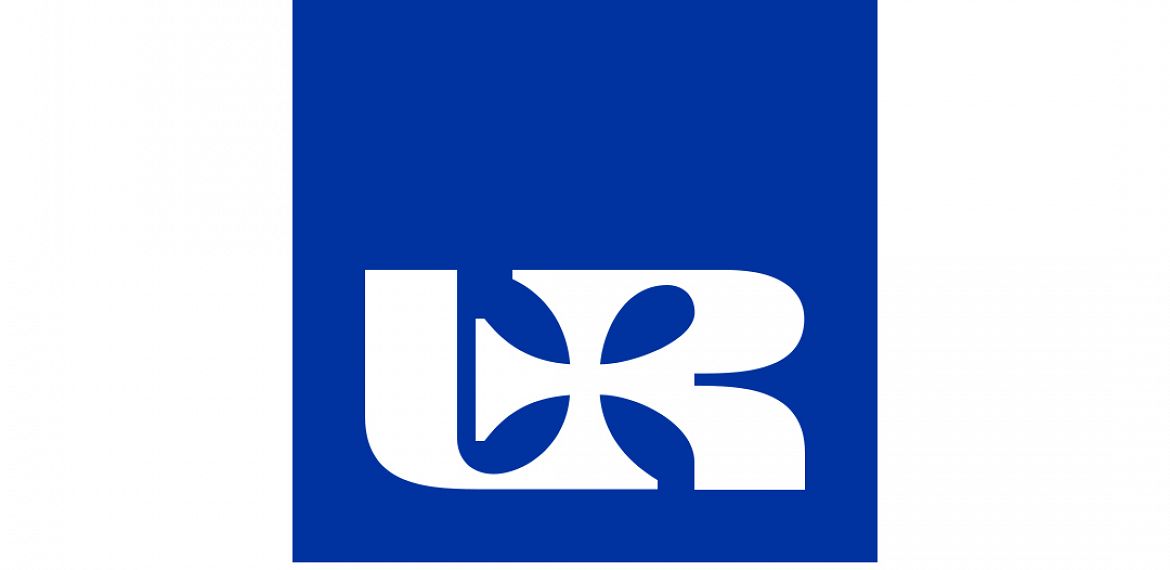 Aneta Tokarska
Plan de la Présentation
Vocabulaire
Surréalisme
Peintres surréalistes
Biographie de René Magritte
Peintures 
Musée Magritte
Résumé
Quiz
Bibliographie
VOCABULAIRE
surréalisme (m) - surrealizm
peinture (f) – malarstwo
peintre (m) - malarz
successeur (m) – następca
dépasser – wykraczać, przekraczać
inconscient (f) – podświadomość
Première Guerre mondiale (f) – pierwsza wojna światowa
connu(e) - znany
trahision (f) – zdrada
interdit(e) – zakazany
exposition artistique (f) – wystawa artystyczna
pupille (m) - źrenica
mouvement (m) – ruch, prąd, np. literacki
s'étendre – rozprzestrzeniać się, rozciągać się
se suicider – popełnić samobójstwo
célèbre – sławny, znany
bizzare – dziwny
à partir de – począwszy od
court-métrage (m) – film krótkometrażowy
s'embrasser – całować się, obejmować się
visage (f) – twarz
fou/folle - szalony
en gros plan – w zbliżeniu
révolte (f) – bunt
lune (f) - księżyc
Surréalisme
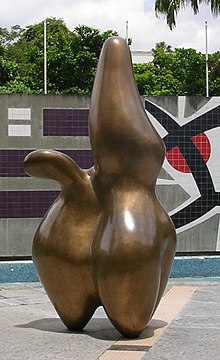 mouvement artistique et littéraire  
 né en France 
 successeur du dadaïsme
„Manifeste du Surréalisme”, 1924 

 N’emploie pas la logique ou les morales 
 Montre l’opposition de toutes les conventions sociales 

Les surréalistes s’intéressent à tout ce qui dépasse la réalité ordinaire: le rêve, l’inconscient, l’imagination, les hallucinations, l’instinct.
,,Berger des Nuages’’Hans Arp, 1954
peintres surréalistes
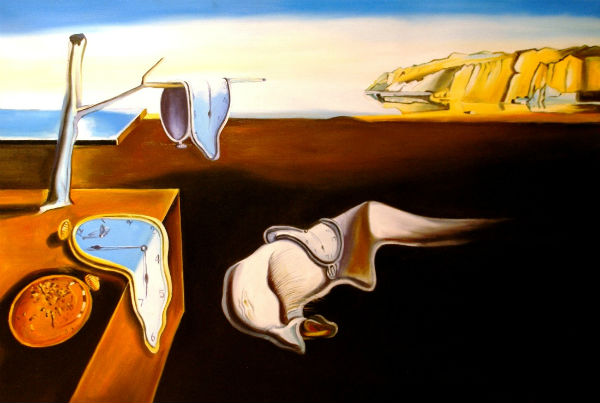 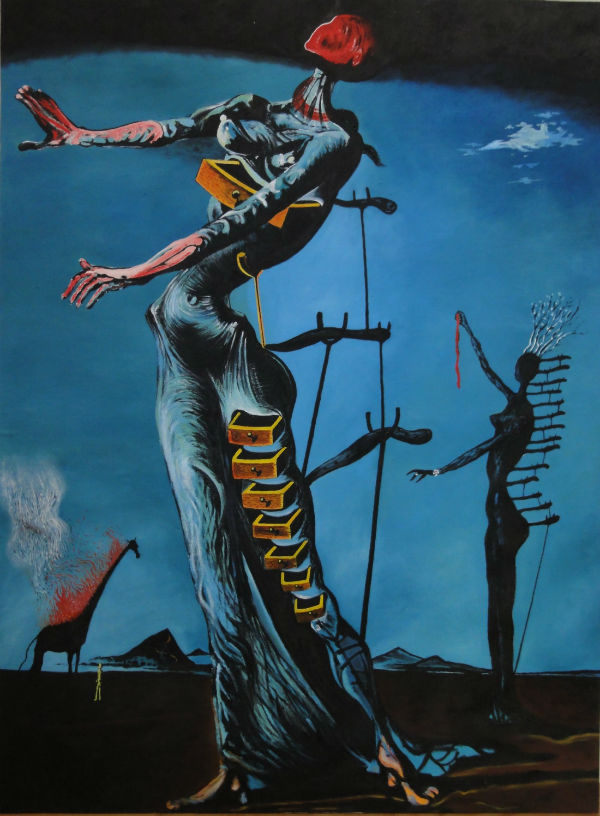 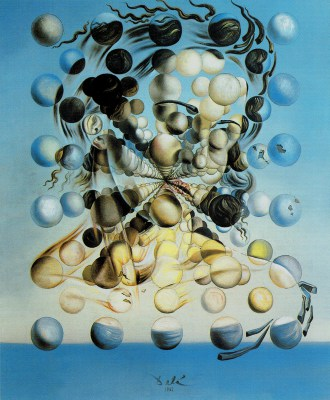 René Magritte
Salvador Dalí
Giorgio de Chirico
Max Ernst
Hans Arp
Frida Kahlo
Joan Miro
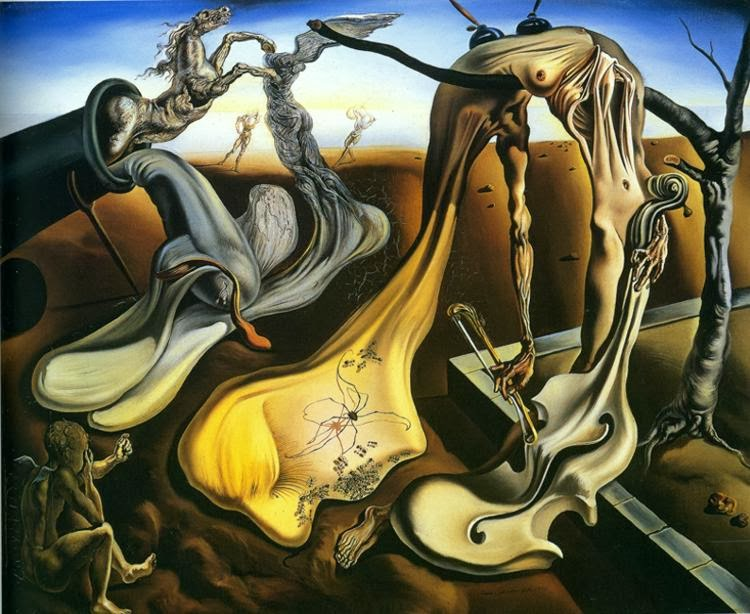 René Magritte
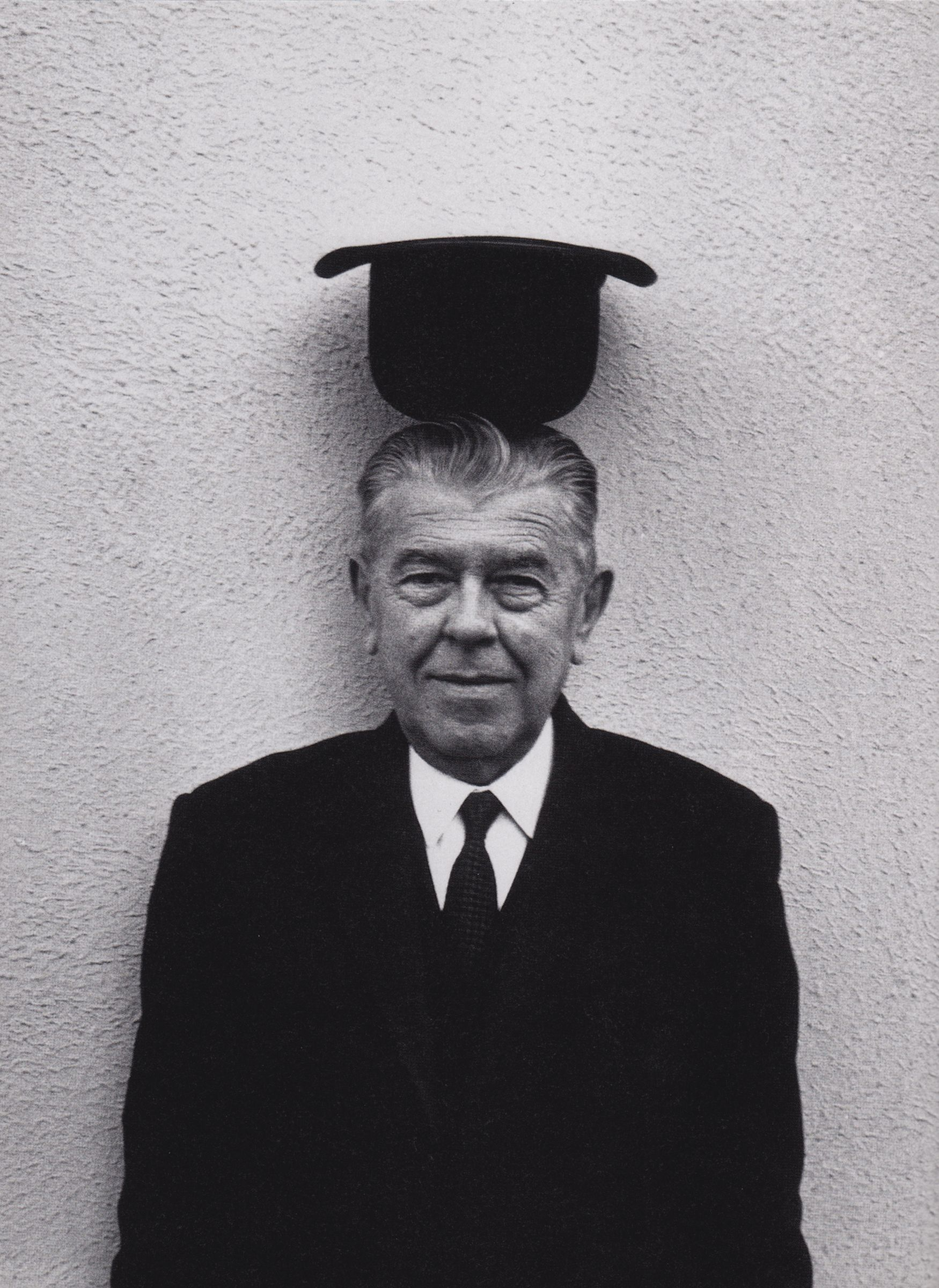 1898 : naissance en Belgique
1910 : cours de dessin 
1912 : mort de sa mère
1915 : début de la peinture,  Académie des Beaux-Arts
1916 : deux premiers dessins
1922: mariage avec Georgette Berger
1927: - première exposition artistique
 	- arrivée à Paris
	- rencontre avec le surréalisme parisien
1943-1945 : technique impressionniste
1956:  films
1967:  mort de René Magritte
René Magritte: Ses peintures les plus célèbres
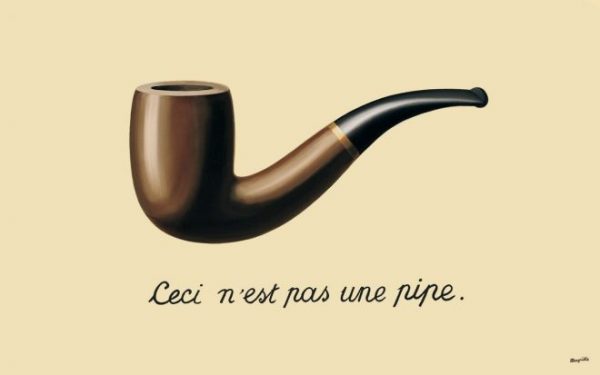 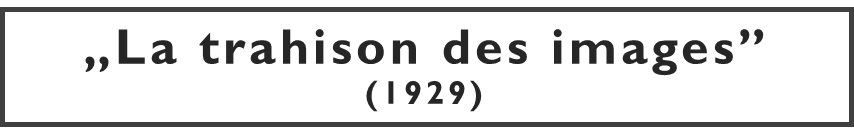 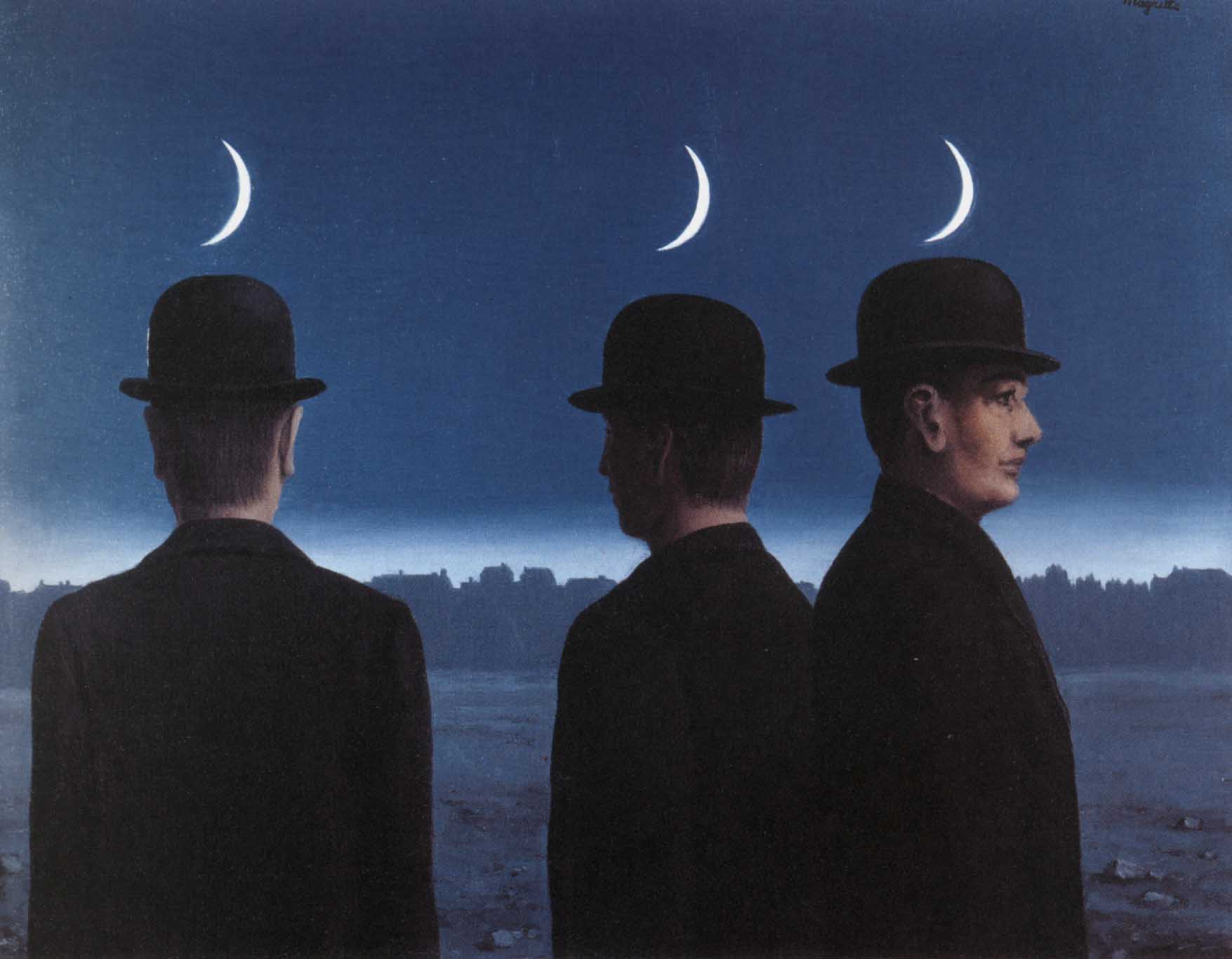 „Les Amants”(1928)
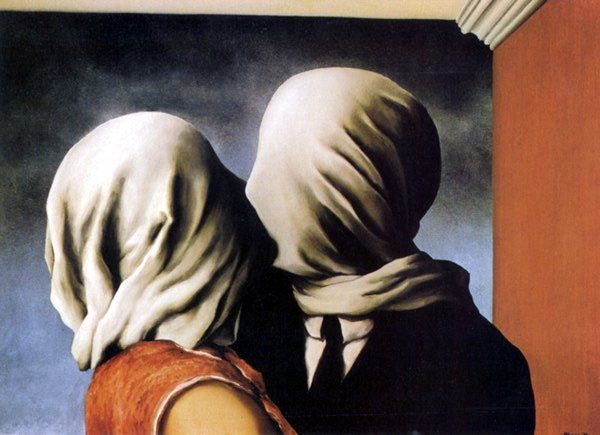 „Les mystères de l'horizon”(1955)
„La reproduction interdite”(1937)
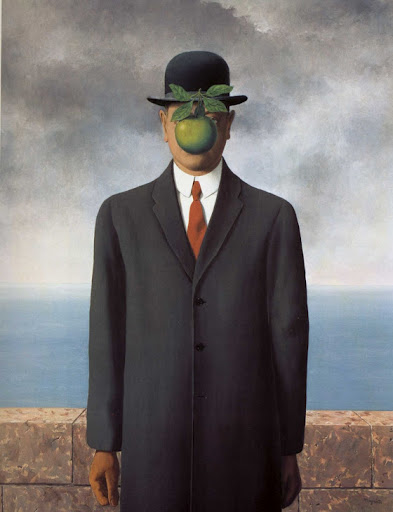 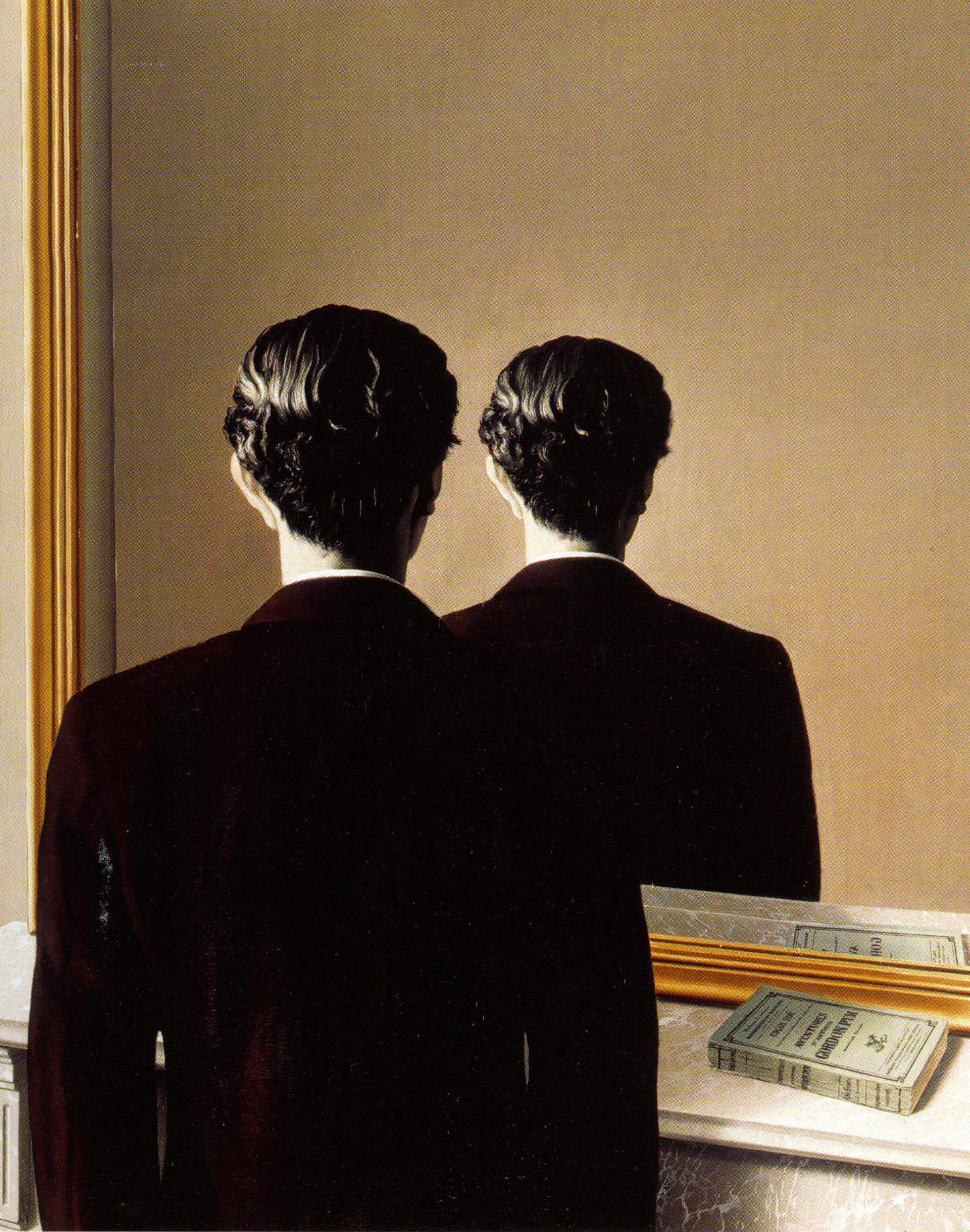 „Le fils de l'homme”(1964)
„Le faux miroir’’(1928)
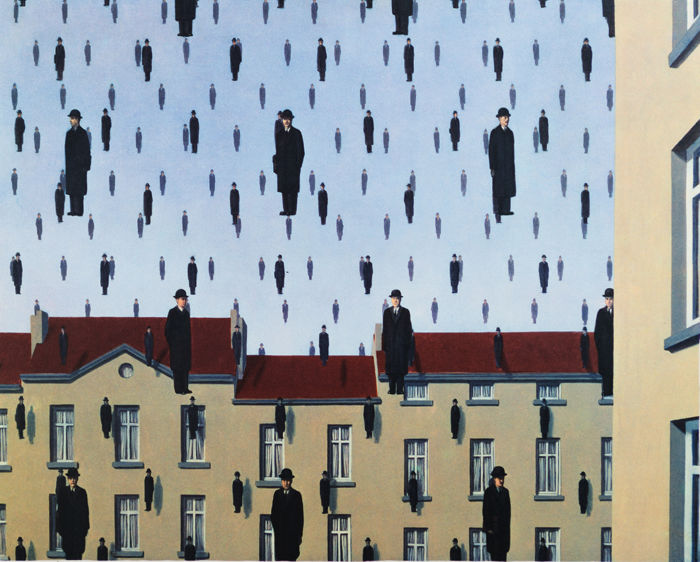 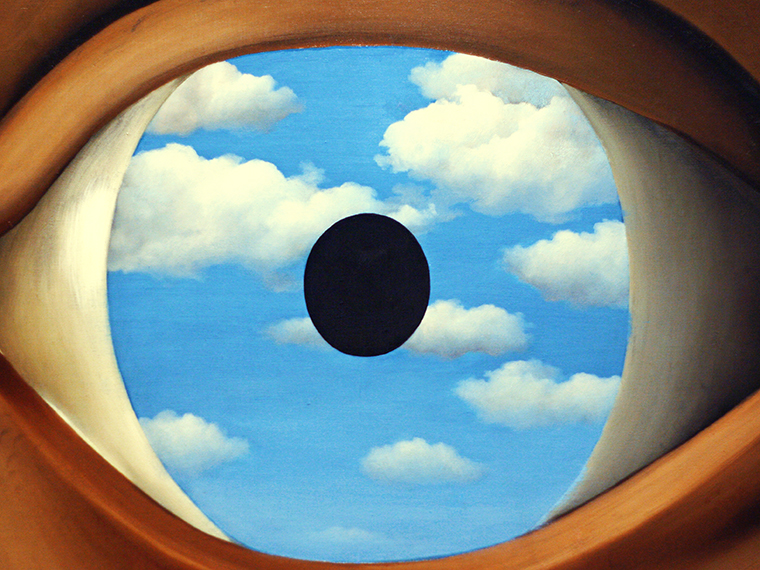 „Golconde”(1953)
MusÉe magritte
situé au cœur de Bruxelles
230 œuvres et archives de René Magritte
huit nominations et récompenses
300.000 visiteurs chaque année
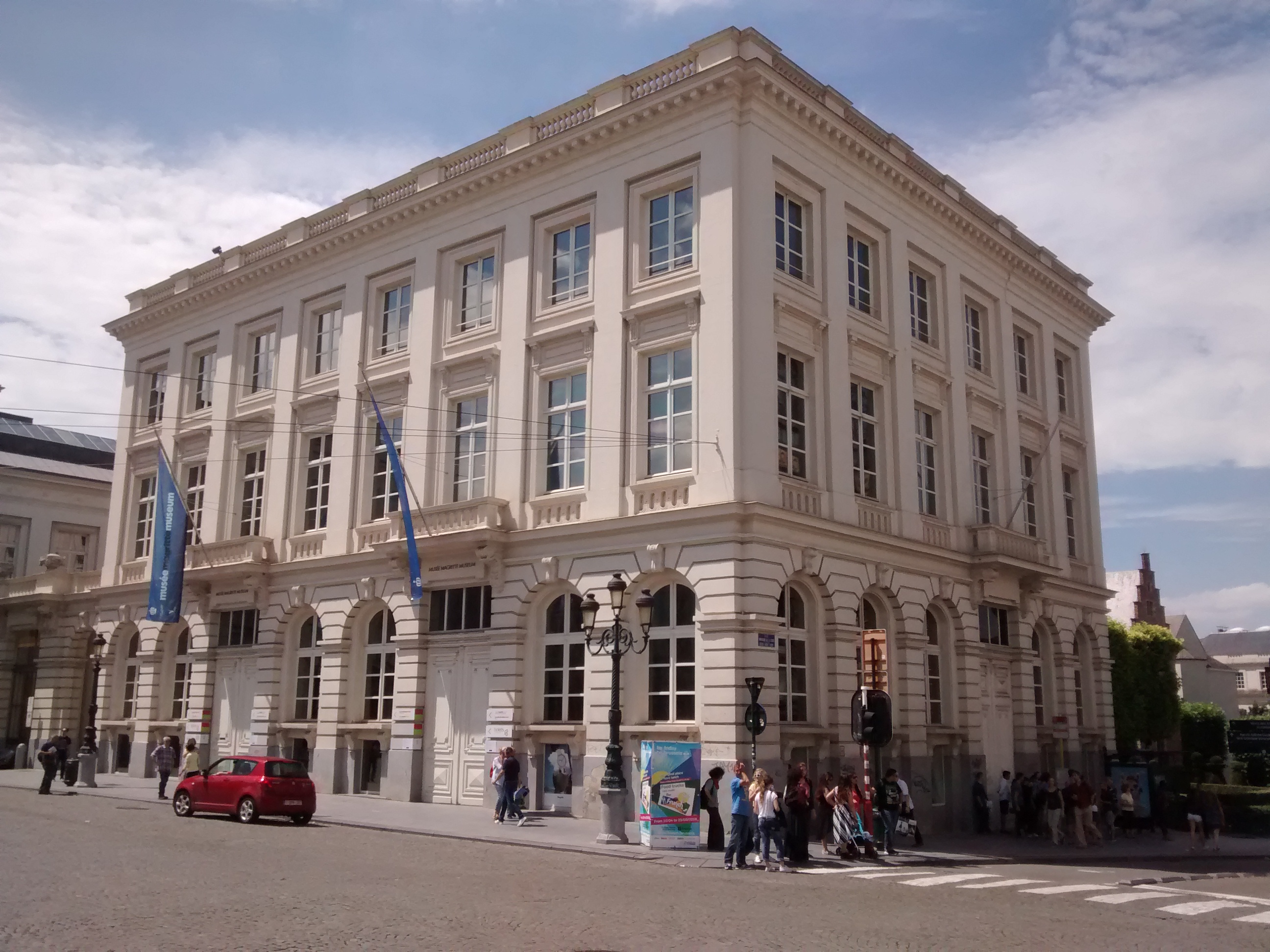 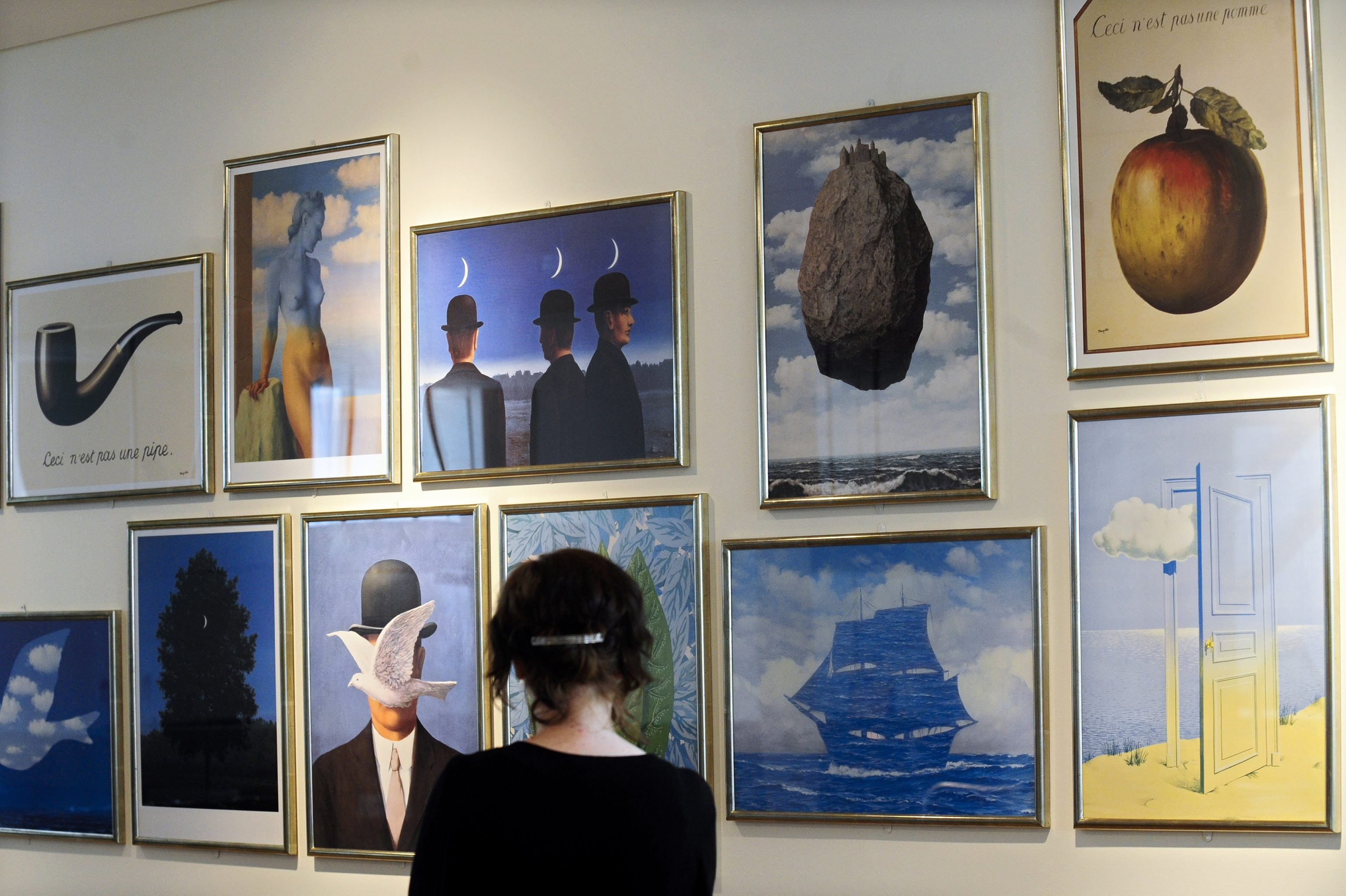 résumé
René Magritte est reconnu comme le peintre belge le plus important du XXe siècle.
René a utilisé des idées abstraites à créer des peintures très uniques. 
Quelque peintures de René Magritte sont humoristiques à cause de la nature bizarre de la peinture.
Il a utilisé les objets ordinaires, mais dans une situation bizarre. 
Son style est très mystérieux.
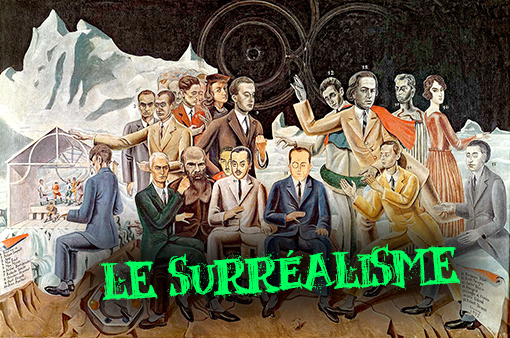 QUIZ
1. Le surréalisme est un mouvement:
artistique
littéraire 
artistique et littéraire
3. Quel grand traumatisme a-t-il vécu?
La mort de sa mère
La mort de son père 
Le suicide de son frère
2. René Magritte est né:
en France
en Belgique
en Espagne
4. La peinture la plus populaire de Magritte est:
„La reproduction interdite’’
„La trahison des images”
„Le faux miroir”
QUIZ
1. Le surréalisme est un mouvement:
artistique
littéraire 
artistique et littéraire
3. Quel grand traumatisme a-t-il vécu?
La mort de sa mère
La mort de son père 
Le suicide de son frère
4. La peinture la plus célèbre de Magritte est:
„La reproduction interdite’’
„La trahison des images”
„Le faux miroir”
2. René Magritte est né:
en France
en Belgique
en Espagne
Bibliographie
https://www.guide-artistique.com/histoire-art/surrealisme/#peinture
https://www.histoire-pour-tous.fr/biographies/3274-magritte-1898-1967-biographie.html
https://www.biographie-peintre-analyse.com/2009/07/07/biographie-du-peintre-ren%C3%A9-magritte/
https://fr.slideshare.net/SamSalin/francais-rene-magritte
https://fr.wikipedia.org/wiki/Ren%C3%A9_Magritte
https://www.etudes-litteraires.com/surrealisme.php
http://blog.ac-versailles.fr/terminus/public/HdA/Magritte/4be7078193492d1311f178a5be2020bf-les-amants-rene-magritte-hda.pdf
https://www.kazoart.com/blog/loeuvre-a-la-loupe-le-fils-de-lhomme-de-magritte/
https://www.musee-magritte-museum.be/fr/propos-du-musee/musee-magritte-museum
merci pour votre attention